La gouvernance éducative en RDC saisie par une démarche socio-anthropologique : quelques questions de méthode et d’interprétation de « l’Etat des usagers »Marc Poncelet, pôle-Sud, ISHS-Université de LiègeLasdel, Université d’été , octobre  2012
A story of school, State,  Churches, time and …money
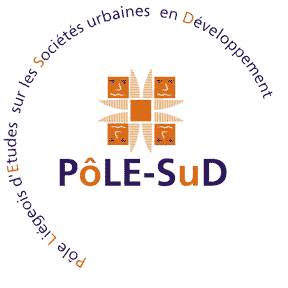 Les recherches
2006-2009 : GRAP  OSC  « Les associations de Parents » (Bénin-RDC)  
Comhaire et Mrsic in P. Petit, Société civile et éducation (Edit. Académia-Bruyland 2010)
Poncelet, Pirotte,  Mondes en développement, 2007
2008-2010 : IOB-UA (De Herdt), UCK (Bwebwa), Unilu (Ngoy), MRAC (Trefon), Pôle-Sud (Poncelet), Lasdel (Olivier de Sardan, Diarra). Programme de la Politique scientifique fédérale belge. Strategic policy support for post-conflict reconstruction in Democratic Republic of Congo + Dfid (UK Aid Agency) Support pour des recherches complémentaires sur l’école primaire dans les provinces.
Secteurs étudiés : école primaire, questions foncières autour du maraîchage urbain, approvisionnement énergétique (charbon de bois)
De Herdt (Coord.) L’Harmattan 2011, 
Poncelet, André, De Herdt, Autrepart 2010
Titeca, De Herdt, African Affairs, feb. 2011
Gestion de programmes universitaires en RDC
2000-2009 
Observatoire du changement urbain Lubumbashi (Prof Petit et Dibwe)
2004-2008
Grap OSC  (Organisations des sociétés civiles économie sociale et développement (APE en CP en RDC, G. André et S. Mrsic)
2009-2013
Grap AAA ( Sécurité alimentaire : Agriculture, Alimentation, Afrique)
http://www.grap3a.be/index.php 
2004-2012, Coopération institutionnelle avec les universités congolaises
Unikin, Sciences sociales et pauvreté (Prof.Lututala etProf.  Kapagama)
Unilu, Culture et développement des sociétés africaines (Prof Dibwe)
Une historicité singulière du champ scolaire
EIC-Congo belge, République du Congo, Zaïre, RDC…
1860-85 : explorations et conquêtes
1885 : L’EIC (Léopold II): un Etat privé!
1908 : «reprise » comme colonie belge
Concession généralisée de l’éducation
1954-55: la première guerre scolaire au Congo
1960-65 : Indépendance (s), « congolisation » « rébellions », Mobutu au pouvoir
 1970-1975 : mise en place de l’Etat MPR : « une puissance africaine en devenir »
 « nationalisation » inaboutie de l’éducation
Authenticité reste au seuil de l’école
1977 : restitutions des écoles aux Eglises : début de la « guerre froide » scolaire  entre Eglise catholique et L’Etat 
1985-1990 : Ajustement structurel et contraction de l’Etat : débrouillez vous! Yiba moke!
Ouverture officielle de l’éducation au « privé » (1986)
Le partenariat : le recours à la contribution financière des parents
1990-1995 Echec de la transition, pillages, destruction des bases de l’économie, société abandonnée, « informalisation » générale et réduction drastique des budgets publics et des coopérations 
 rupture du financement public de l’éducation, survivre!
1996-2002/2005 … de la  question rwandaise à la « première guerre mondiale africaine » :
l’institutionnalisation de la «  survie » scolaire  dans « l’Etat failli »
2005 :  Paix (?) « reconstruction » (?) retour des investissements et des  bailleurs : 
Reprise expérimentale des appuis extérieurs (Purus et PPTE) dans l’éducation
Échec des tentatives de peser sur  la gouvernance éducative « de fait »
Reprise des enrôlements, recrutements et mécanisation des enseignants
Tout nouveau!
David Van Reybrouck , Congo, une Histoire, Actes Sud, 2012.
De Crawford-Young, Mac Gaffey, Lemarchand, Jewsiewicki, Englebert, de Villers, Trefon : une tradition US : critique de l’Etat colonial ,formation et collapse du pouvoir dans le Zaïre « informalisé »
Merlier (Maurel), Weiss, Nzongola, Willame, N’Daywel, Van Reybrouck,  etc. : Histoire politique : extraversion dépendance, la nation par l’adversité ou par défaut!
Vansina, Devish, Mudimbe,Yoka, De Boeck, 
de l’ethnographie aux postcolonial studies :
 derrière l’Histoire : l’imaginaire en travail (innovations religieuses, culturelles, everyday life…and postmodernity
Littérature romanesque et critique culturelle : Gide, Green, Naipaul, Stearns (dancing in the glory of the Monsters), Lieve Joris….    
The Heart of Darkness…. Again
« Limit of any rationality »
Littérature.
d’énormes ressources sur le Congo 
- Production congolaise 
(des dizaines de livres congolais sur la tragédie éducative au Zaïre Congo
- Europe (Belgique)
- Last but not least USA/Canada
Pièges explicites ou implicites : littérature et le sens commun des acteurs
Syndrome congolais  peu d’approches comparatives
L’idée d’une rupture, brutale, fondamentale, profonde et explicative
Rupture coloniale
Rupture du projet d’« Etat total » (MPR)
Rupture de la première guerre mondiale africaine 1996)
« Paradigme » de la corruption 
Dépossession des ressources, de l’histoire, de soi. Impuissance et « malédiction »!
Nation « imaginée » mais impossible à traduire en institutions acceptables
Le peuple « survivant » assimilé à toute la population, victime d’une tragédie historique absolue, bricolant sa survie
Le peuple informel  (« petits », femmes, m’bokatier, etc..) hors l’Etat
La misère et l’article 15
L’ingouvernance : « They is no Congo» (Herbst, Mills 2009); Englebert, Africa, Sovereignty and sorrow (2009)
Méthodologie
Ecris comme base, équipes mixtes, préparation des enquêtes sur les sites, enquête collective croisée (thèmes, lieux,  institutions et AS)
Des sites urbains, périurbains et ruraux ( petites villes provinciales)
Comparatif? Intersectoriel (makala, foncier, école) : périlleux de tirer des conclusions transversales en termes de gouvernance!
Evénements critiques ou moments témoins du champ éducatif (AG, Fonds de solidarité catholique à Kinshasa, « gratuité » décrétée à L’shi, une inspection scolaire, la gestion de Purus, une négociation syndicale, le fonctionnement du Cecope…)
Réunions en RDC et en Europe
Une « restitution » à Kinshasa : un exercice hautement significatif!
Méthodologie suite
« Représentativité raisonnée » : un pari!
Echelle gigantesque
Grande variabilité des configurations des rapports de pouvoir dans le champs éducatifs sous-provinciaux ( inclus dans notre analyse) y compris en termes financiers (la singularité kinoise, sur-scolarisation, développement très important du privé, prolifération du privé supérieur!
Prolifération et «  hybridité » institutionnelles, mémoire (ex : accords de M’Budi) et empilement des textes, prises de positions, etc..
Incertitudes très fréquentes et résistantes sur la nature des règles officielles, leur portée, leur sanction, leur retrait…
Mobilité des normes pratiques, contestations et suspicions généralisées sur l’argent
Des « quasi dogmes » du champ et le  « non discutable » posent sans cesse problème dans l’investigation
2007-2010 L’école primaire dans un « failed state  exemplaire »
L’école primaire a survécu! Plus de 10.000.000 d’élèves! Des taux d’accès plus élevés que la moyenne africaine malgré un recul relatif temporaire. 
1990-2005 un ralentissement des taux de scolarisation ou une remarquable résilience??
Une demande d’école  « à tout prix » ou une offre résiliente?
Les réseaux dans les écoles primaires:  chaque réseau ayant son administration et son inspection
Enseignement public officiel  de l’état : 10%
Enseignement public  confessionnel conventionné 75% (dont 50 %catholique, 45%  différentes églises protestantes)
Privé : 15% où l’on peut retrouver des pouvoirs confessionnels
L’expansion de la bureaucratie scolaire publique et confessionnelle :  « démission de l’Etat »? 
Enseignement = + 50% de la fonction publique
« L’Etat par le bas » l’exemple de la mécanisation
« Partenariat » généralisé : institutionnalisé depuis 20 ans (comme mode de survie), mais en expansion.
Plus d’une demi douzaine de frais différents imposés aux parents (assurance, examens, bulletin, fonctionnement et surtout motivation des enseignants + frais spécifiques des réseaux, voire d’établissement)
Un champ scolaire complexe, opaque, résilient
+ de 50% des ressources éducatives du secteur public(officiel + conventionné)  fournies par les parents!
Participation et « ventilation » vers le haut vers les administrations éducatives (district, province, état) publiques mais aussi confessionnelles, vers les autorités provinciales générales et vers les cabinets (école= tax unit, De Herdt)
Les zones d’ombre du pouvoir de fixer les  « tarifs » (Directeurs, Province, réseaux, parents, Etat) : des formules et tarifs très variables
APE, COGES : les faux-semblants de la participation : les « AG annuelles de fixation »
Une extrême résistance aux réformes internes (Fond de solidarité et Gratuité de Moïse) et une relative impuissance des aides extérieures (Purus et remise de dettes) à peser sur cette gouvernance négociée, décentralisée et opaque (empilement des textes, décisions, porosité des niveaux; chevauchements des administrations, démultiplication des inspections, des organisations syndicales, concurrence des APE, etc.
Pouvoir catholique au centre de l’arène…. mais divisé
Syndicat, FPE
Des appuis extérieurs localisés  peu évaluables 
Les meilleurs collèges et lycées!
Le défi permanent à l’Etat = mettre l’Etat devant ses responsabilités?!
Présence dans le privé peu évaluable 
Présence protestante importante mais moins coordonnée, nouvelles conventions récentes entre Etat et nouvelles Eglises
Time…
Singularité et permanence de l’école coloniale?
Evidence, facilité et limites de l’explication historique
L’école primaire coloniale
Concédée entièrement aux missions et églises (plus particulièrement catholiques belges jusqu’en 1945) et reconnaissance par l’Etat colonial  d’une partie des écoles confessionnelles comme « officielles » donc subventionnées via les salaires des religieux et des appuis de l’administration territoriale
Des milliers d’autres écoles sont tout aussi confessionnelles mais non conventionnées, non subventionnées soit « privées » mais gérées grâce à de bons rapports avec l’administration coloniale locale.
Une présence massive et centrale dans le dispositif de pouvoir : son visage « civilisateur ».
Un enseignement primaire de masse, professionnel et purement indigène (en langues africaines surtout)
Une métropolisation relative 1945-55
La guerre scolaire anticléricale ouverte en Métropole (1955) et la rupture du modèle primaire professionnel : « métropolisation »
Naissance d’un rapport catholique ambivalent au pouvoir (toujours contemporain) et du BEC (quasi ministère catholique)
De l’école coloniale à l’école nationale
1960 Les taux de scolarisation primaire les plus élevés d’Afrique (après RSA)
1960-65 Dans le chaos politique : un consensus scolaire conservateur national
Élargissement du système conventionné
Poursuite des développements des années 50 : de la «métropolisation» homéopathique… au français généralisé
Affirmation de la supervision, contrôle et inspection étatiques
Ethos scolaire des élites urbaines très favorable aux écoles d’élites métropolisées issues de 1955-60 
L’imaginaire populaire d’une scolarisation totale
1970-1977 Seconde guerre scolaire
Le « coup de tonnerre de la nationalisation » des écoles conventionnées et …de leurs biens!
Le bras de fer : restitution « de la gestion »?? (1977)
1980-1989 systématisation, extension des contributions parentales
Loi scolaire de 1986 : ouverture au privé et institutionnalisation des fees.
L’université dans un failed state exemplaire
Les universités historiques des années 55-62 : Lovanium, catholique, Unikin), Eville (Etat colonial, Unilu), Kisangani (Unikis, protestante), des créations coloniales tardives
La nationalisation centralisation et le déploiement des ISP provinciaux : 1970-1975, mouvements étudiants, répression, mise sous tutelle MPR
Le retour à l’autonomie académique et l’ouverture au privé (1980-1990). Tout le champ universitaire reste sous supervision d’un « Conseil d’administration des Universités » au statut flou
1990-2005 : contraction drastique du financement public, salaires faibles voire insignifiants,  généralisation du « syndrome partenarial participatif », prolifération de l’hybride « survie »(ruptures de toutes les coopérations universitaires)   : « résister dans la solitude, partir ou vendre des « sucrés » (N’Daywel 2007)
2005-2012 : poursuite de l’explosion démographique, prolifération institutionnelle, marché du diplôme et rentes académiques
Le marché académique et ses rentes
1981 : moins de 10.000 étudiants pour les trois campus!
2002 :  +/- 200.000 étudiants dans l’ES dont 146.000 dans l’enseignement « de l’Etat »
1987 : 200 établissements privés d’Ens. Sup.  déjà identifiés à Kinshasa :  « dont 71 considérés comme crédibles » (de Saint-Moulin, in Ndaywel  2007)
2010 : on estime à 1.400 le nombre d’IES « sur papier » (institutions d’enseignement supérieur, universitaires et non universitaire)!
Selon le Ministère  de l’ES : 550. 000 jeunes étaient inscrits dans l’ES (moins de 80.000 dans les universités historiques)
Une prolifération incontrôlable , une qualité en chute libre, un « marais juridique » (BM 2005),  une « hybridation » généralisée  et un « marché  de l’enseignement »  juteux , mais très concentré
70 % au moins du financement de l’ensemble de l’ES à charge des usagers
proportion  plus réduite dans le secteur public : 30-40%
 Aujourd’hui retour de salaires de 1500$ pour les prof, absence de budgets de fonctionnement et de recherche
Qu’explique la longue durée?
Enracinement des acteurs, pratiques, habitus et des institutions du pouvoir d’éduquer
Modèle politique « consociatif belge » et modèle concessionnaire congolais
L’Etat concessionnaire 
Le chevauchement historique du privé, public, confessionnel

Mais ….
Pourquoi l’Etat est devenu pour tous le acteur l’acteur référentiel de l’éducation à tout le moins dans l’imginaire
Bureaucratisation de l’administration scolaire opposée à la tradition coloniale d’autonomie.
Angles morts, faiblesses et leçons tirées
Position de responsable de programme de coopération universitaire : bilan à tout le moins difficile au niveau scientifique
Résultats atteints sans impact sur les institutions de DRC ou très peu (extraordinaire résilience d’institutions pourtant dites « survivantes »)
Des métiers différents, des positions partenariales inconciliables,
Guidage en temps réel des programmes par les recherches en SA : périlleux
La recherche « reconstruction »
La qualité des apprentissages et de la formation
Equité, éthique and justice
Comparaisons internationales
Les mouvements sociaux : le ventre seulement
Le MEPSP à Kinshasa et les Cabinets du Ministériels (k
Les logiques de l’aide  et celles de la recherche : temporalités, langages, contraintes différentes : peu conciliables??